INFORMACIONI SISTEM ENERGETSKE EFIKASNOSTI – ZAKONSKI OKVIR I OBAVEZE FONDA ZA ZAŠTITU ŽIVOTNE SREDINE I ENERGETSKU EFIKASNOST REPUBLIKE SRPSKE
Tijana Glamočić, dipl.ing.arh.

	     Radionica:  „UVOĐENjE  INFORMACIONOG  SISTEMA  ZA  ENERGETSKU EFIKASNOST U 			          REPUBLICI SRPSKOJ“
Fond za zaštitu životne sredine i energetsku efikasnost Republike Srpske 
Banja Luka, 25. septembar 2014.
INSTITUCIONALNI OKVIR ZA ZAŠTITU ŽIVOTNE SREDINE I ENERGETSKUEFIKASNOST U REPUBLICI SRPSKOJ- POZICIJA FONDA
ZAKONSKA REGULATIVA
Uloga Fonda za zaštitu životne sredine i energetsku efikanost Republike Srpske, vezana za energetsku efikasnost,
definisana je sljedećim zakonskim i podzakonskim aktima:
STRATEGIJA RAZVOJA ENERGETIKE I AKCIONI PLAN ENERGETSKE
EFIKASNOSTI REPUBLIKE SRPSKE
Politika energetske efikasnosti utvrđuje se Strategijom razvoja energetike Republike Srpske, koja je usvojena od strane Narodne skupštine Republike Srpske 14.03.2012. godine.
U cilju provođenja politike energetske efikasnosti Vlada Republike Srpske, 18.12.2013. godine donijela je Odluku o usvajanju Akcionog plana energetske efikasnosti Republike Srpske do 2018. godine. 

Akcionim planom analizirana je potrošnja finalne energije u stambenom sektoru, sektoru usluga, industrije i saobraćaja, te su definisani indikativni ciljevi za uštede u potrošnji energije u svakom od navedenih sektora. 

Godišnji izvještaj o realizaciji Akcionog plana pripremaju Ministarstvo industrije, energetike i rudarstva i Ministarstvo za prostorno uređenje, građevinarstvo i ekologiju, u saradnji sa Fondom, i podnose ga Vladi na usvajanje najkasnije do 15. maja tekuće godine za prethodnu godinu. 

Ministarstvo spoljne trgovine i ekonomskih odnosa Bosne i Hecegovine podnosi izvještaj o relizaciji mjera Akcionog plana energetske efikasnosti Bosne i Hercegovine.
Vodič i uzorak za pripremu Drugog nacionalnog akcionog plana energetske efikasnosti
Energetska zajednica
Ministarstvo spoljne trgovine i ekonomskih odnosa Bosne i Hecegovine podnosi izvještaj o relizaciji mjera Akcionog plana energetske efikasnosti Bosne i Hercegovine.
Prvi nacionalni akcioni plan za energetsku efikasnost Bosne i Hercegovine izradjen je u nacrtu 2012. godine, i podijeljen je na tri perioda2010-2012,  2013-2015  I  2016-2018.
Nacionalni indikativni cilj i njegovo ispunjavanje
Podjela cilja po sektorima
Prvi nacionalni akcioni plan za energetsku efikasnost 2010-2018
Vremenski raspored nacionalnih indikativnih ciljeva za ustedu energije po sektorima za Bosnu i Hercegovinu 2010-2018
Vremenski raspored indikativnih ciljeva za ustedu energije po sektorima za Republiku Srpsku 2010-2018
Prikaz sektorskih mjera za postizanje indikativnog cilja za uštedu energije
Programi u stambenom sektoru
Programi u sektoru usluga
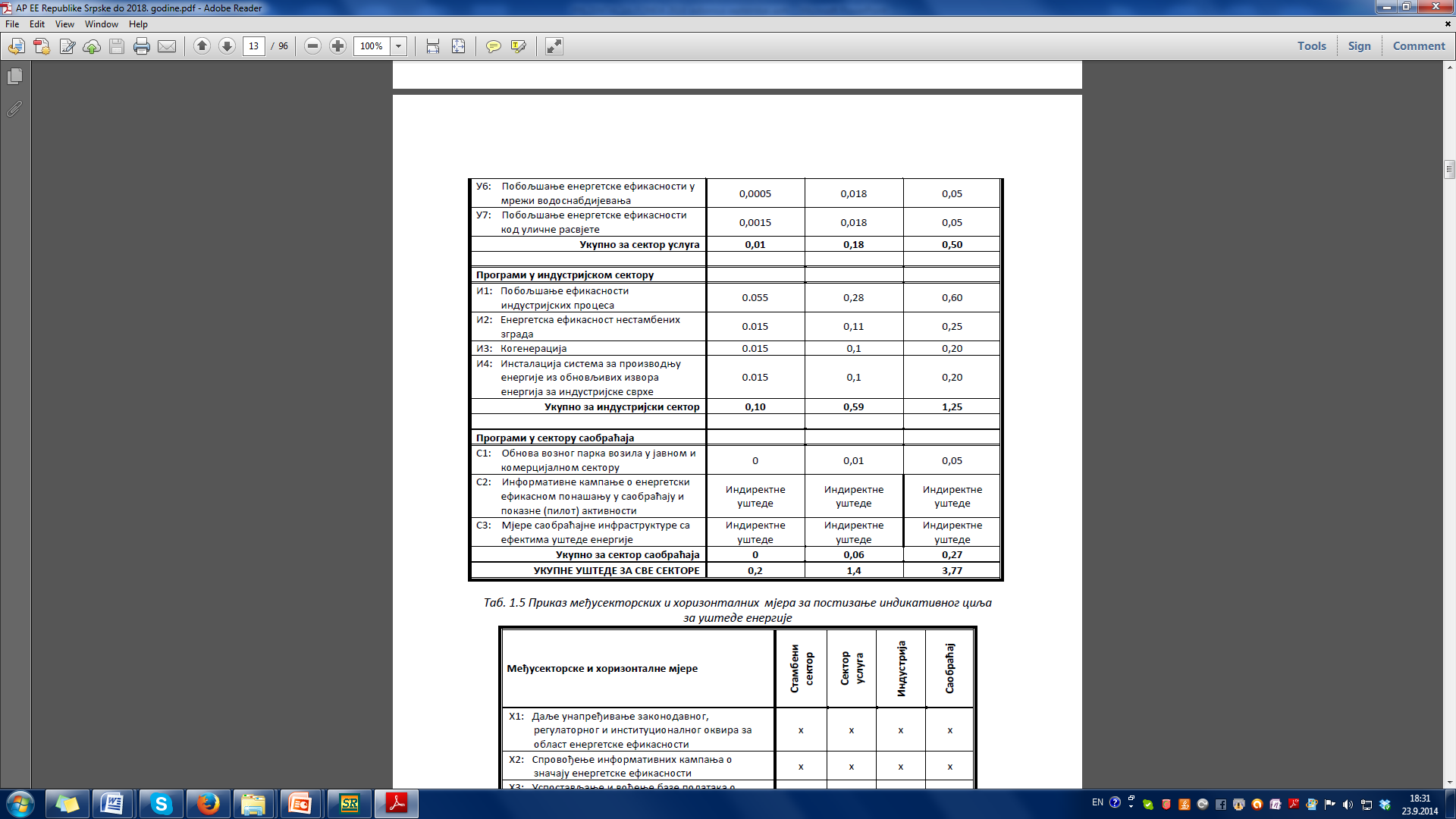 Programi u industrijskom sektoru i sektoru saobraćaja
UKUPNE UŠTEDE ZA SVE SEKTORE u PJ
AKCIONI  PLANOVI  ENERGETSKE  EFIKASNOSTI  JEDINICA  LOKALNE  SAMOUPRAVE
AKTIVNOSTI LOKALNIH ZAJEDNICA
Jedinica lokalne samouprave koja ima više od 20.000 stanovnika dužna je donijeti svoj akcioni plan energetske efikasnosti, koji je usklađen sa Akcionim planom energetske efikasnosti Republike Srpske, koji se donosi za period od tri godine.

Jedinica lokalne samouprave dostavlja Ministarstvu i Fondu godišnji izvještaj o realizaciji akcionog plana, koji obavezno sadrži analizu ciljeva postignutih u prethodnoj godini, najkasnije do 31. marta tekuće godine za prethodnu godinu. 

Ministar industrije, energetike i rudarstva donijelo je uputstvo o izradi pomenutih izvještaja.

Ovdje je bitno definisati način dostavljanja podataka i način izvještavnja Fondu i Ministarstvu, 
koji je u ovom trenutku dat u formi izvještaja u Word – formatu.
UPUTSTVO O IZRADI GODIŠNjEG IZVJEŠTAJA O REALIZACIJI AKCIONOG PLANA ENERGETSKE EFIKASNOSTI JEDINICE LOKALNE SAMOUPRAVE
UPUTSTVO O IZRADI GODIŠNjEG IZVJEŠTAJA O REALIZACIJI AKCIONOG PLANA ENERGETSKE EFIKASNOSTI JEDINICE LOKALNE SAMOUPRAVE
Pri izvještavanju je potrebno ukljuciti I konkretne uštede u PJ, niti u GWh, ili konkretnu potrošnju energije.
Veliki potrošač energije - krajnji kupac energije čija ukupna godišnja potrošnja energije prelazi 36 teradžula (TJ) ili 10 GVh, donosi plan energetske efikasnosti za period od tri godine.

Veliki potrošač dužan je da dostavi godišnji izvještaj o realizaciji plana velikog potrošača Ministarstvu industrije, energetike i rudarstva i Fondu, najkasnije do 31. marta tekuće godine za prethodnu godinu.

Energetski menadžment je sistem organizacionih i tehničkih mjera i aktivnosti, kojima se vrši praćenje i analiza potrošnje energije, te utvrđuju mjere za poboljšanje energetske efikasnosti i racionalno korišćenje energije. 

Energetski menadžment obuhvata sljedeće aktivnosti:
d) usvajanje operativnih planova za poboljšanje energetske efikasnosti,
đ) vođenje baze podataka o potrošnji energije i
e)godišnje dostavljanje podataka Fondu za potrebe vođenja baze podataka o energetskoj efikasnosti.

Javni sektor i veliki potrošač koji koristi zgradu sa korisnom površinom većom od 500 m2 dužan je da u toj zgradi uvede energetski menadžment u roku od godinu dana od dana stupanja na snagu ovog zakona.
OBAVEZE OPERATORA DISTRIBUTIVNOG SISTEMA, DISTRIBUTERA ENERGIJE I SNABDJEVAČA ENERGIJOM
Operatori distributivnog sistema, distributeri energije i snabdjevači energijom  dužni su da podnose godišnji izvještaj Fondu, najkasnije do 31. marta tekuće godine za prethodnu godinu

Navedeni Izvještaj sadrži:

 pregled energije i energenata, prema strukturi krajnjih kupaca, kategoriji i vrsti potrošnje, 
geografsku lokaciju njihovih krajnjih kupaca, ako je to moguće,
procjenu stanja energetske efikasnosti,
podatke o stepenu mjerenja energije prema strukturi krajnjih kupaca, kategoriji i vrsti potrošnje, 
podatke o ponudama energetskih usluga krajnjim kupcima,
podatke o ponudama za ugradnju individualnih uređaja za mjerenje potrošnje energije i
druge podatke koji mogu da budu relevantni za energetsku efikasnost.
VOĐENJE BAZE PODATAKA O ENERGETSKOJ EFIKASNOSTI I DONOŠENJE PODZAKONSKIH AKATA
U cilju obezbjeđenja najvećeg nivoa dostupnosti informacija u skladu sa ovim zakonom, Fond uspostavlja i vodi bazu podataka o energetskoj efikasnosti.
Sadržaj, strukturu i način prikupljanja i pružanja informacija za potrebe vođenja baze podataka o energetskoj efikasnosti, kao i dostupnost ovih informacija javnosti, propisuje Fond, uz prethodno pribavljeno mišljenje Ministarstva i ministarstva nadležnog za poslove građevinarstva i zaštite životne sredine. 

Fond je dužan da Ministarstvu i ministarstvu nadležnom za poslove građevinarstva i zaštite životne sredine obezbijedi dostupnost podataka iz baze podataka o energetskoj efikasnosti.

Direktor Fonda će u roku od godinu dana od dana stupanja na snagu ovog zakona donijeti podzakonski akt, uz prethodno pribavljeno mišljenje Ministarstva i ministarstva nadležnog za poslove građevinarstva i zaštite životne sredine.
ENERGETSKO SERTIFIKOVANJE OBJEKATA
Prema odredbama Zakona o uređenju prostora i građenju i implementirajući osnovne odredbe Direktive 2010/31/EU o energetskim svojstvima zgrada prije izdavanja upotrebne dozvole, odobrenja za probni rad, odnosno prije promjene vlasništva ili iznajmljivanja nove zgrade izgrađene, mora se pribaviti energetski certifikat koji se izdaje u skladu sa odredbama pomenutog zakona i propisima koji se odnose na energetsku efikasnost.

Ovlašteno lice koje je izvršilo energetski pregled, Fondu dostavlja izvještaj o sprovedenom pregledu i utvrđenoj energetskoj klasi zgrade, u roku od osam dana od dana povjeravanja pregleda.

Fond na osnovu dostavljenog izvještaja izdaje energetski certifikat koji dostavlja ovlašćenom licu koje je izvršilo energetski pregled, Ministarstvu i nadležnom organu jedinice lokalne samouprave, u roku od osam dana od dostavljanja izvještaja. 

FOND USPOSTAVLJA I VODI BAZE PODATAKA O ENERGETSKOJ EFIKASNOSTI ZGRADA I IZDATIM ENERGETSKIM CERTIFIKATIMA.
POSEBNA STRUČNA OBUKA ZA OBAVLJANJE ENERGETSKIH PREGLEDA
Uspješno završena Posebna stručna obuka za obavljanje energetskih pregleda, biće osnov za sticanje licence za vršenje energetskog pregleda koja se izdaje fizičkim licima sa licencom za izradu ili reviziju tehničke dokumentacije ili građenje, stečenu prema odredbama Zakona o uređenju prostora i građenju i propisima o energetskoj efikasnosti.

Fond za zaštitu životne sredine i energetsku efikasnost Republike Srpske organizuje Posebnu stručnu obuku i stručno usavršavanje za obavljanje energetskih pregleda.

Program obuke i stručnog usavršavanja obuhvata:
MODUL 1 = 40 časova,
MODUL 2 = 40 časova, 
Program stručnog usavršavanja =  8 časova
 
Nakon odslušanog Programa obuke (MODUL 1, MODUL 2) polaznici pristupaju pismenoj provjeri znanja. Položen ispit je uslov za sticanje licence za vršenje energetskog pregleda koja se izdaje se fizičkim licima sa licencom za izradu ili reviziju tehničke dokumentacije ili građenje, stečenu prema odredbama Zakona o uređenju prostora i građenju.
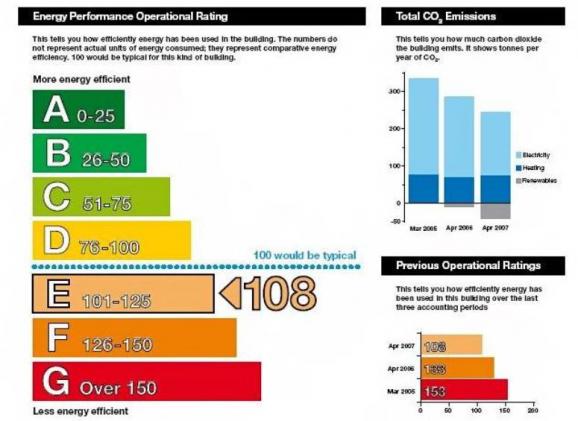 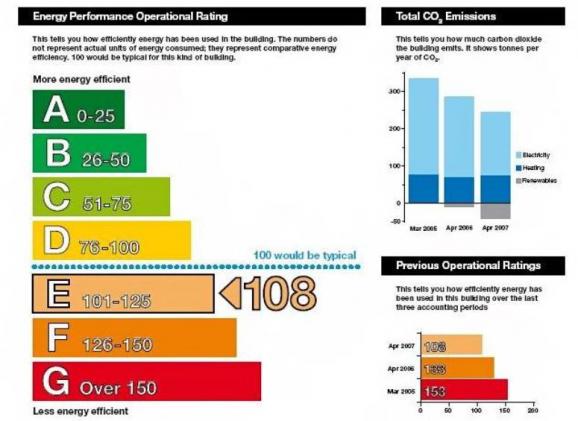 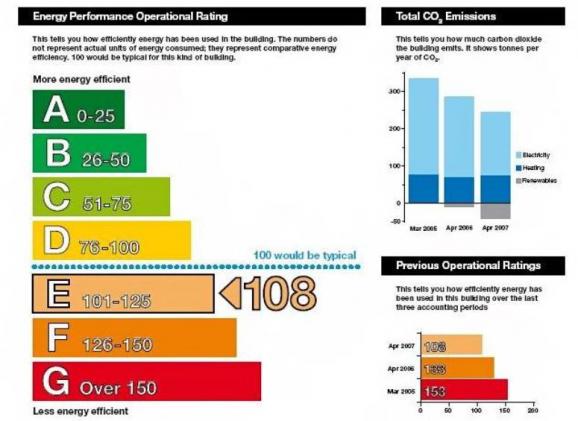 REGISTAR LICENCI
FIZIČKA/PRAVNA LICA KOJA VRŠE ENERGETSKE PREGLEDE ZGRADA
FIZIČKA/PRAVNA LICA KOJA VRŠE REDOVNE PREGLEDE SISTEMA GRIJANJA I HLAĐENJA
FIZIČKA/PRAVNA LICA KOJA VRŠE ENERGETSKE PREGLEDE U INDUSTRIJI
FIZIČKA/PRAVNA LICA KOJA VRŠE ENERGETSKE PREGLEDE KOMUNALNIH USLUGA
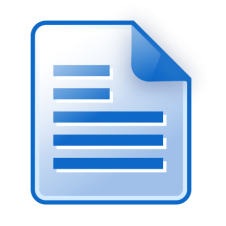 Baza podataka o izvršenim energetskim pregledima
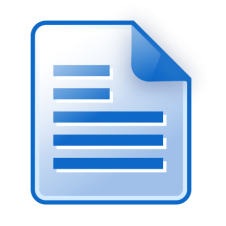 Baza podataka o izdatim energetskim certifikatima
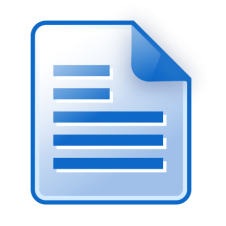 SARADNJA FONDA SA RELEVANTNIM INSTITUCIJAMA I PARTNERIMA
Kako bi se obezbijedilo što kvalitetnije djelovanje na polju energetske efikasnosti i rješavanja postojećeg problema, Fond intenzivno sarađuje sa Ministarstvom za prostorno uređenje, građevinarstvo i ekologiju i Ministarstvom industrije, energetike i rudarstva.

Sa ciljem što intezivnijeg sprovođenja politike energetske efikasnosti Fond je uspostavio saradnju sa:
Njemačkim društvom za međunarodnu saradnju - GIZ u BiH,
Razvojnim programom Ujedinjenih nacija - UNDP u BiH, 
Evropskom bankom za obnovu i razvoj – EBRD.

U toku 2013. godine započete su aktivnosti Projekta Svjetske Banke u toku kojeg je iskazana potreba za mjerenjem i prikazivanjem ušteda koje bi se ostvarile nakon realizacije samog projekta.

Projekti koji su značajni za uključivanje korisnika i promociju ee nakon uvođenja informacionog sistema energetske efikasnosti:
Projekat WORLD BANK-a „Unapređenje energetske efikasnosti u zgradama javnih institucija“,
Projekat GIZ-a “Konsultacije za energetsku efikasnost - obaveze za lokalne zajednice u BiH”, 
Projekat UNDP-a “Zeleni ekonomski razvoj”.
INTEGRISANI INFORMACIONI SISTEM ENERGETSKE EFIKASNOSTI
REGISTAR AKCIONIH PLANOVA
PLATFORMA ZA MONITORING I VERIFIKACIJU
PRAĆENJE ODOZDO PREMA GORE
Bottom-up
AKCIONI PLAN EE RS
AKCIONI PLAN EE JAVNIH INSTITUCIJA
PRAĆENJE ODOZGO PREMA DOLE
Top-down
AKCIONI PLAN EE VELIKIH POTROŠAČA
AKCIONI PLAN EE LOKALNIH ZAJEDNICA
IZVJEŠTAVANJE O UŠTEDAMA
BAZA PODATAKA POTROŠNJE ENERGIJE
REGISTAR ENERGETSKIH CERTIFIKATA
REGISTAR KARAKTERISTIKA ENERGETSKOG UČINKA
ENERGETSKA POTROŠNJA U STAMBENOM SEKTORU
ENERGETSKA POTROŠNJA U JAVNOM/KOMERCIJALNOM I SEKTORU USLUGA
REGISTAR CERTIFIKATA ZGRADA
ENERGETSKA POTROŠNJA U UNDUSTRIJI
BAZA PODATAKA IZVJEŠTAJA O ENERGETSKIM PREGLEDIMA
ENERGETSKA POTROŠNJA U SAOBRAĆAJU
TIPOLOGIJA ZGRADA
REGISTAR TEHNIČKIH SISTEMA
REGISTAR LICENCI
FIZIČKA/PRAVNA LICA KOJA VRŠE ENERGETSKE PREGLEDE ZGRADA
ZGRADE: SISTEMI GRIJANJA20 kW+
ZGRADE: SISTEMI KLIMATIZACIJE 12 kW+
FIZIČKA/PRAVNA LICA KOJA VRŠE REDOVNE PREGLEDE SISTEMA GRIJANJA I HLAĐENJA
INDUSTRIJA:  TEHNIČKI SISTEMI VELIKIH POTROŠAČA
USLUGE:  KOMUNALNA DJELATNOST (JAVNA RASVJETA, VODOSNABDIJEVANJE, UPRAVLJANJE OTPADOM, JAVNI PREVOZ)
FIZIČKA/PRAVNA LICA KOJA VRŠE ENERGETSKE PREGLEDE U INDUSTRIJI
FIZIČKA/PRAVNA LICA KOJA VRŠE ENERGETSKE PREGLEDE KOMUNALNIH USLUGA
BAZA PODATAKA IZVJEŠTAJA O ENERGETSKIM PREGLEDIMA
CILJ I SVRHA SISTEMA (IZVJEŠTAVANJE, ANALIZA, ALAT ZA UPRAVLJANJE)
Karakteristike softverskih rješenja:

1) Cilj i svrha sistema (izvještavanje, analiza, alat za upravljanje) 
2) Koncept / struktura / funkcionalnosti sistema 
3) Korisnici sistema 
4) Koncept unosa podataka (kako se podaci i informacije unose u sistem) 
5) Koncept izlaznih podataka (kako korisnici mogu izvući i upotrebiti podatake) 
6) Potencijal za povezivanje sa drugim sistemima 
7) Resursi potrebni za instalaciju i održavanje 
8) Ograničenja sistema

Koraci koji slijede nakon uvođenja imformacionog sistema za energetsku efikasnost su promocija sistema, edukacija krajnjih korisnika, jačanje kapaciteta kako Fonda tako i javnih institucija.
USPOSTAVLJANJE PROCESA RAZVOJA INFORMACIONOG SISTEMA ZA EE U RS
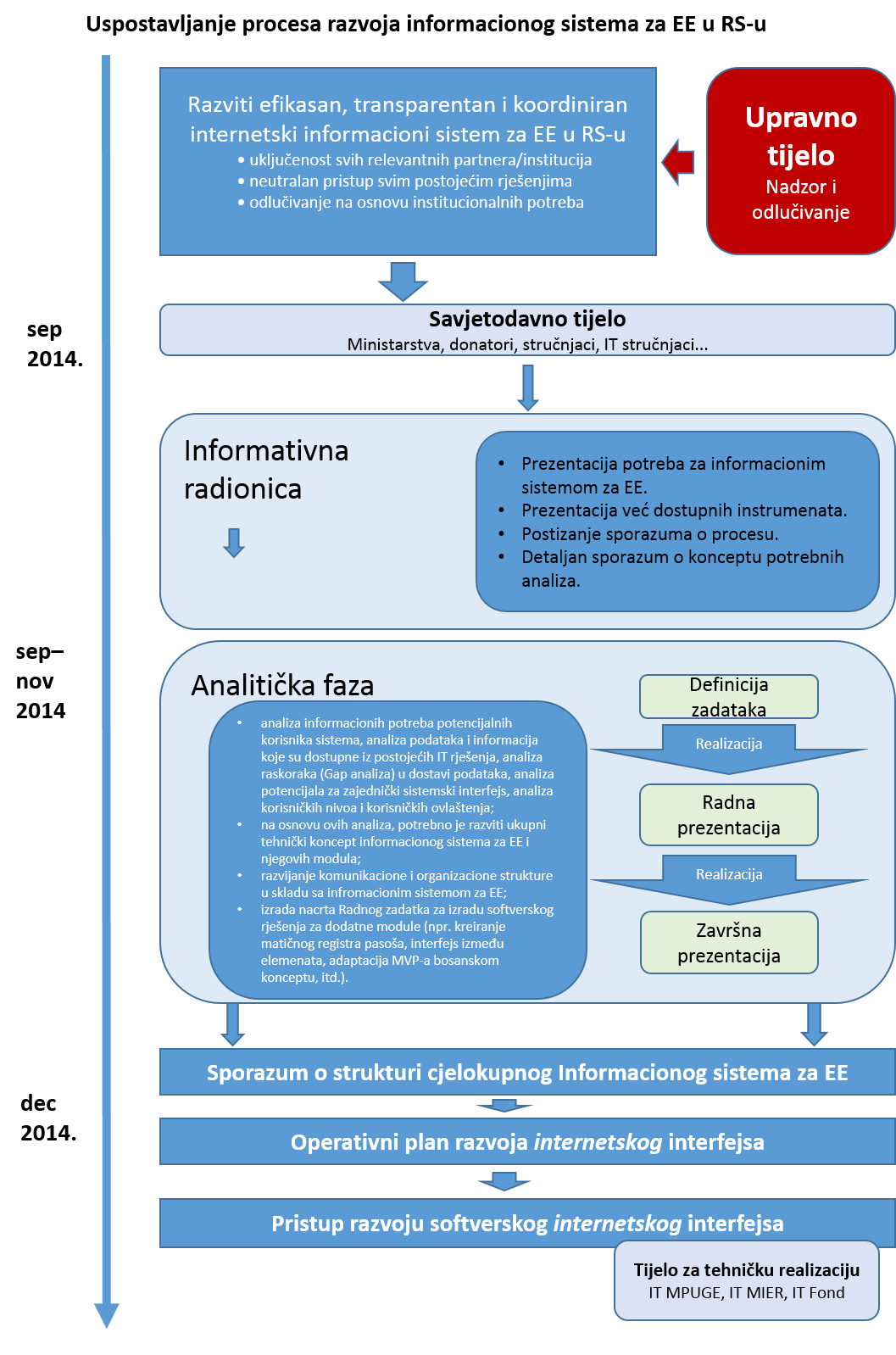 HVALA NA PAŽNJI !!!











Fond za zaštitu životne sredine i energetsku efikasnost Republike Srpske 

Kralja Alfonsa XIII 21
Banja Luka
tel: 051/231-340, 231-350
faks: 051/231-351


www.ekofondrs.org
e-mail: info@ekofondrs.org
tijana.glamocic@ekofondrs.org